TB Preventive Therapy (TPT) –Other Risk Group Register
Introduction
Earlier, TB Preventive Therapy (TPT) workflows on Ni-kshay were triggered by six specific risk factors, which were 'Contact of TB Patients', 'Patient on immunosuppressants', 'Silicosis', 'Anti-TNF treatment', 'Dialysis', and 'Transplantation'. In 2023-24, the program prioritized institution-based mapping of other risk groups for TPT by districts. To ensure that all eligible individuals receive preventive treatment, the list of triggers for TPT workflows has been updated on Ni-kshay to include all risk factors, including HIV status to be either positive or reactive. 
 This has necessitated a ‘Other Risk Group Register’ that includes all the beneficiaries who have been allocated to any of the high-risk groups mentioned  exclusively without a tag of contact of known TB patients. The register would also exclude all beneficiaries who have been added through the Contact Tracing Module/directly enrolled as Contact of Known TB patient.
Staff and  Treatment  Supporters
Introduction
The list of additional 21 risk factors is enlisted below, beyond the existing 6 risk factors - 
Bronchial Asthma 
Cancer 
Cardiovascular Disorder
COPD 
COVID recovered patients 
Diabetes 
Health Care Worker 
HIV positive/reactive
Hypertensive [New Trigger]
Lactating mother
Liver Impairment
Migrant 
Miner 
Palliative Care 
Pregnancy 
Prison 
Refugee 
Renal Impairment 
Tobacco 
Urban Slum 
Other
Staff and  Treatment  Supporters
TPT – Other Risk Groups Register
Step 1
Click on TPT Register
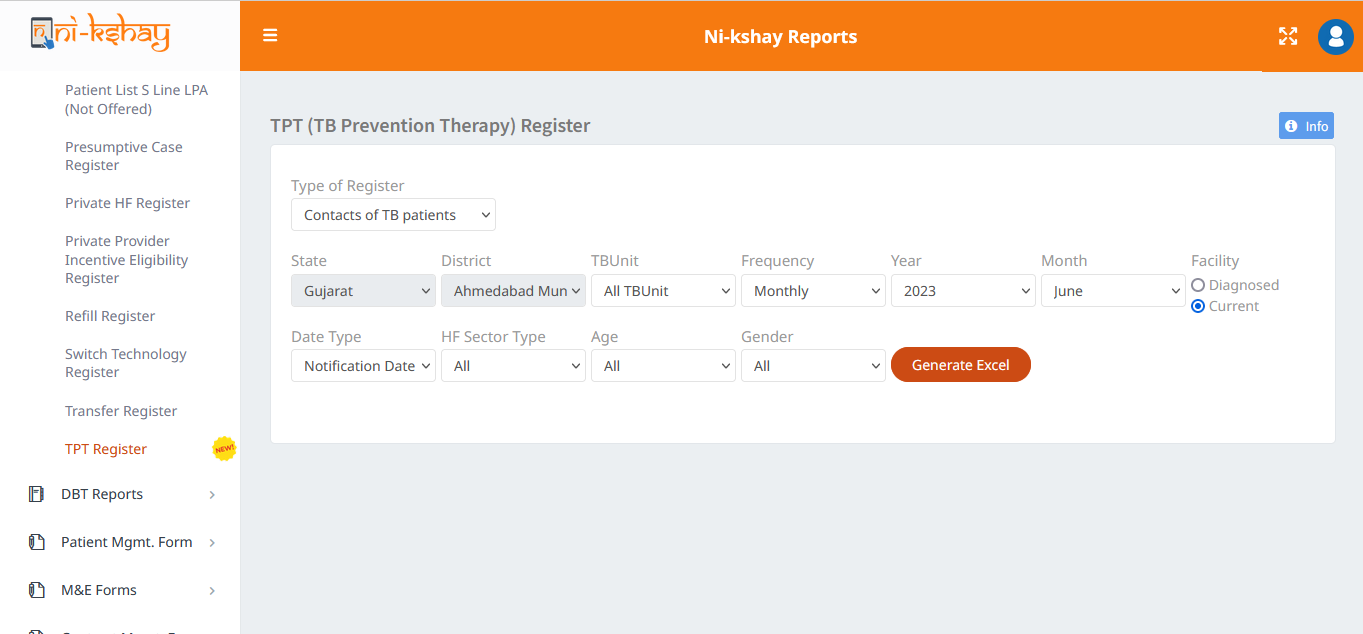 TPT – Other Risk Groups Register
Step 2
Step 1
Select Other risk groups
Click on TPT Register
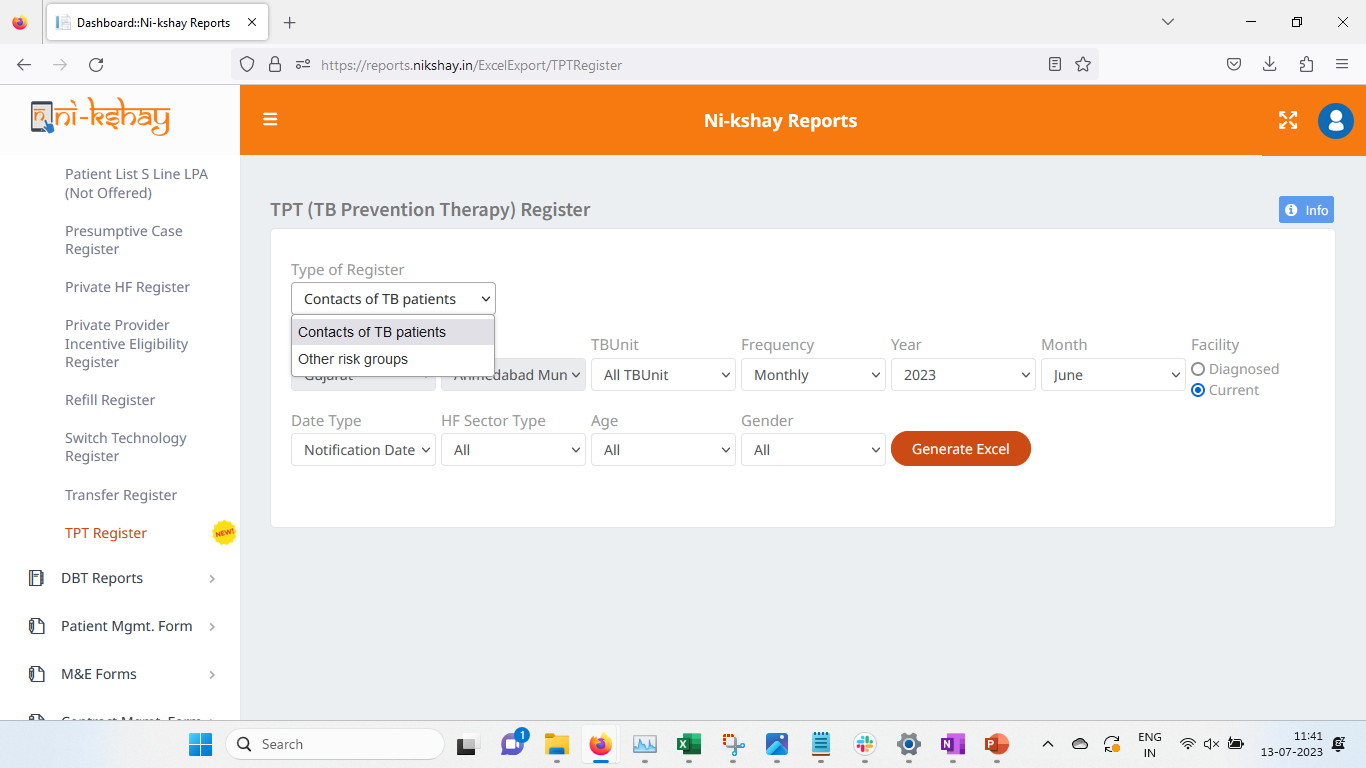 TPT – Other Risk Groups Register
Step 2
Step 3
Step 1
Select Other risk groups
Click on ‘Generate Excel’
Click on TPT Register
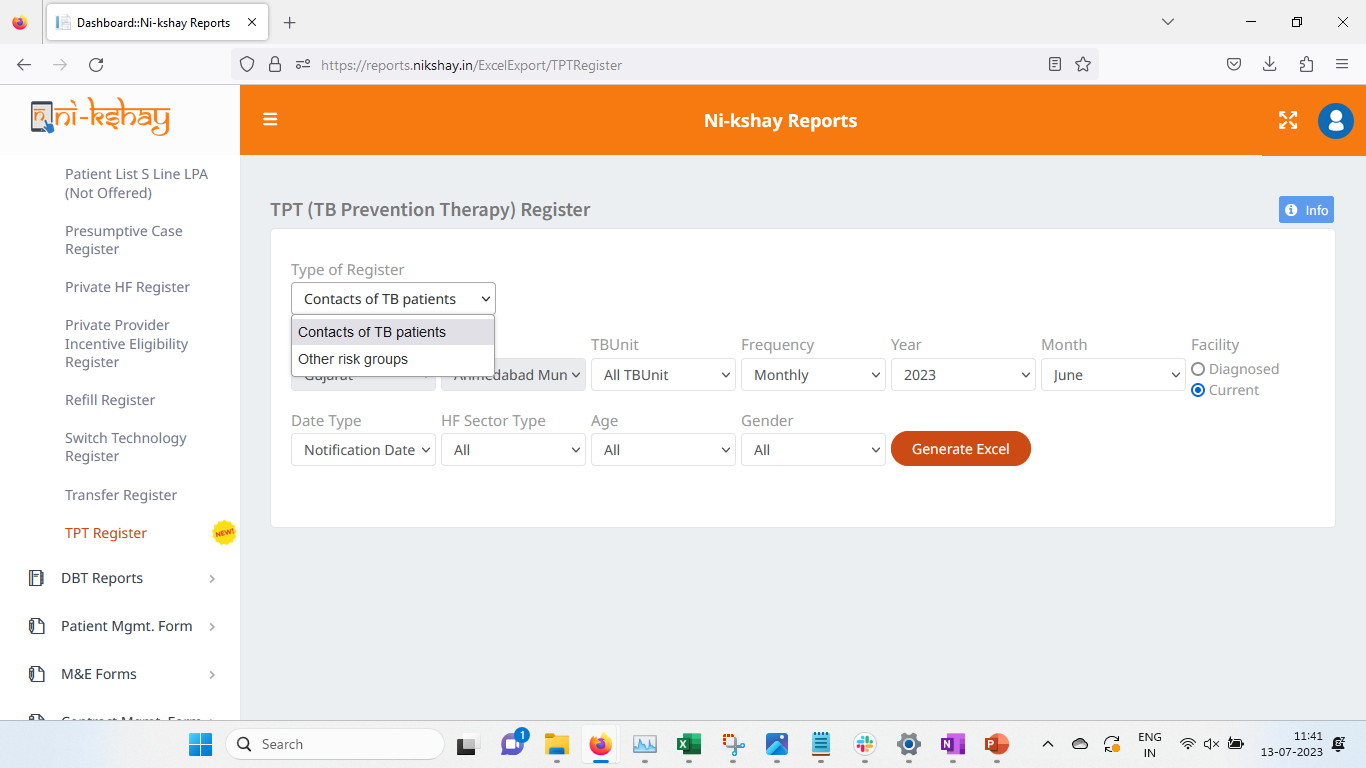 Select relevant filters and click on ‘Generate Excel’ button
Fields Available in the Register
Staff and  Treatment  Supporters
THANK YOU